Vizsgálati módszerek, laboratóriumi tapasztalatok I.PFA vegyületek, Biszfenol-A, Mikrocisztin-LR
Erdélyi NorbertNNGYK Közegészségügyi Laboratóriumi és Módszertani Főosztály2024.01.25.
1
Bevezetés
1. A vizsgálatokhoz szükséges szilárd fázisú extrakció illetve hiba lehetőségeinek bemutatása, MRM elvének rövid ismertetése
2. Mikrocisztin LR meghatározása ivóvízből az ISO 20179:2005 szabvány alapján 
3. PFA komponensek meghatározása ivóvízből az ISO 21675:2019 szabvány alapján, problémák ismertetése
4. Biszfenol A mérésének lehetőségei, SPE-t követő LC-MS/MS-s egyedi módszer ismertetése
5. Összefoglalás
2
Szilárd fázisú extrakció (SPE)
Mosás, kondicionálás, ekvilibrálás
Mosás, szárítás
Elúció
Minta felvitele
Mátrix komponens 1
  Mátrix komponens 2
  Vizsgálandó komponens
3
Szilárd fázisú extrakció (SPE)
Mosás, kondicionálás, ekvilibrálás
Mosás, szárítás
Minta felvitele
Elúció
Kondicionálás után nem száradhat ki a legtöbb töltet!
Látható cseppek legyenek, kb. 10 ml/perc
Leoldás lassan, az oldószert szikkadni érdemes hagyni a tölteten
4
Detektálás: Tandem tömegspektrométer - MRM
Pozitív mód:
[M+H]+
[M+NH4]+
[M+K]+
[M+Na]+
Kétszeresen töltött

Negatív mód:
[M-H]-
[M+CHO2]-
[M+CH3CO2]-
Precursor ion kiválasztása
Product ion kiválasztása
Fragmentáció
Quadrupole 1
Ütköző cella
Quadrupole 2
„Ütköző” gáz
Ionforrás(lágy ionizáció)
5
Mikrocisztin-LR mérési lehetősége
Határérték 1 µg/l
ISO 20179:2005 szabvány alapján
Szilárd fázisú extrakciót követő folyadékkromatográfiás elválasztás, majd diódasoros vagy tömegspektrometriás detektálás
A szabvány alkalmas kezelt és nyers vizek mérésére
Biomassza mikrocisztin tartalmának mérésére is alkalmas
6
Mikrocisztin-LR mérése az ISO 20179:2005 szabvány alapján 1.
Minta felvitele500 ml mintához 5 ml metanolpH 5-8 közé
Elúció:  2 ml 0,1% TFA-t tartalmazó 9:1  metanol-víz eleggyel
Kondicionálás: 4 ml metanol
Ekvilibrálás: 4 ml desztilláltvíz
Mosás:1:4 metanol:víz eleggyel
C18-as töltet
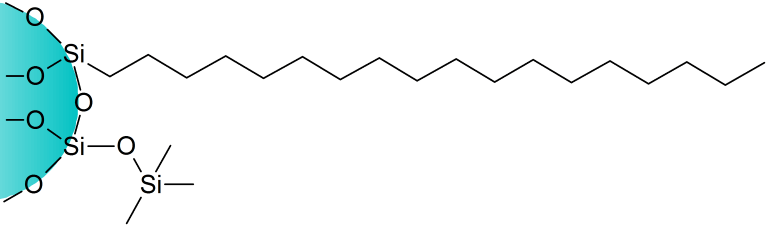 Mátrix komponens 1
  Mátrix komponens 2
  Vizsgálandó komponens
Nem száradhat ki!!!
7
Mikrocisztin-LR mérése az ISO 20179:2005 szabvány alapján 2.
500 ml minta pH beállítása 5-8 közé
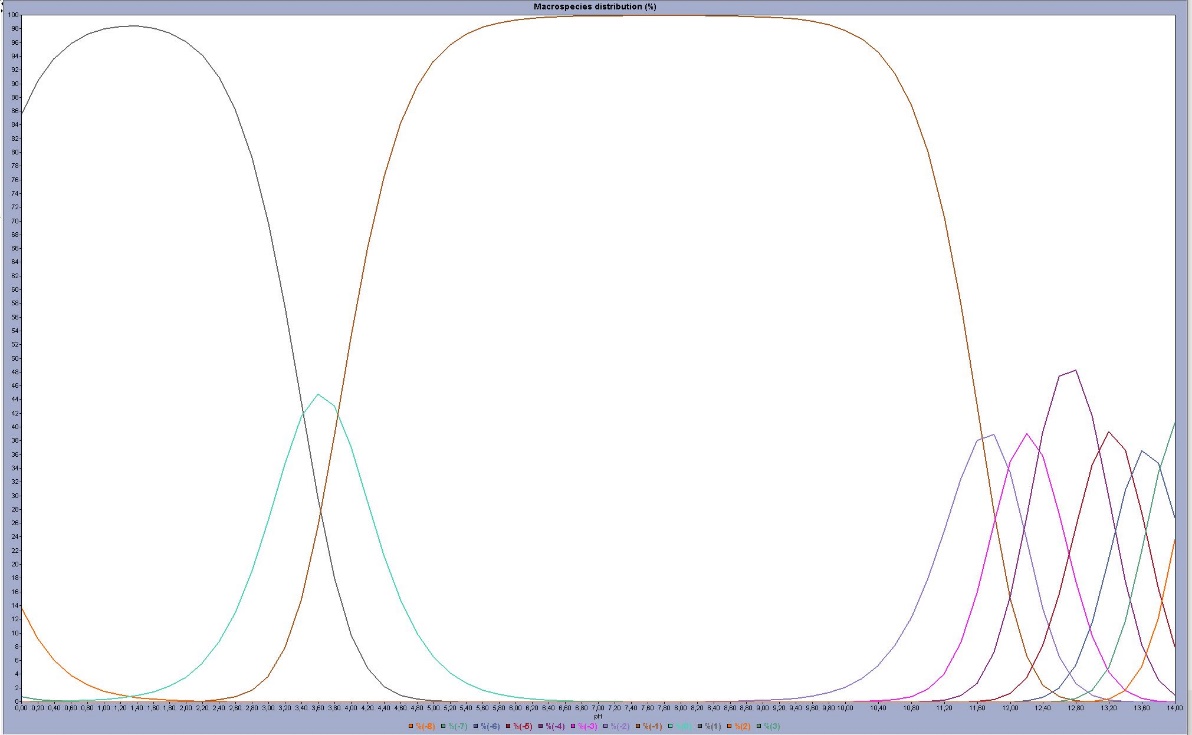 pH:5
pH:8
8
Mikrocisztin-LR mérése az ISO 20179:2005 szabvány alapján 3.
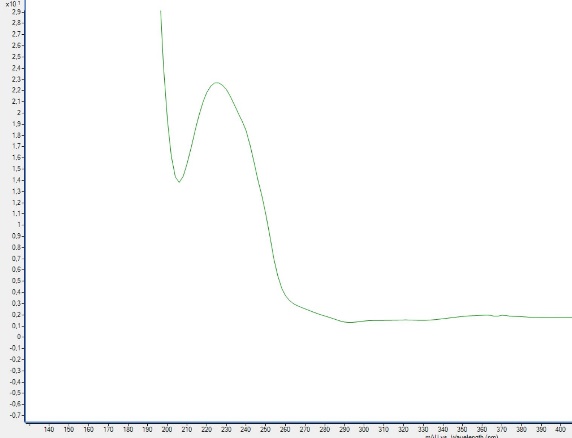 230-235 nm
N2 bepárlás
Oldószer csere
DAD
HPLC rendszer
500 µl 1:4 metanol-víz elegy
2 ml 0,1% TFA-t tartalmazó 9:1  metanol-víz elegy
MS/MS
m/z 996=>135
9
Mikrocisztin-LR mérése az ISO 20179:2005 szabvány alapján 4.
Probléma: „híg” hiteles anyagminták elérhetőek a forgalmazóknál
MS előny => alacsonyabbra lehet kalibrálni, így kevesebb standard fogy
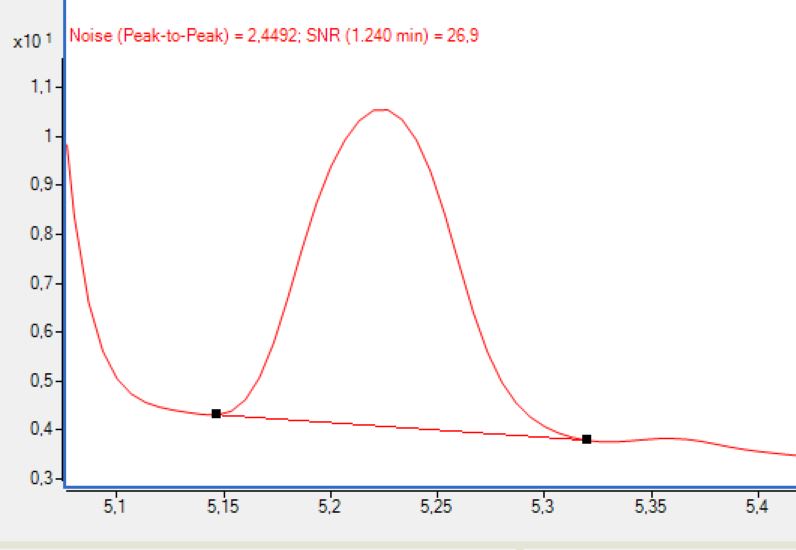 DAD
MS/MS
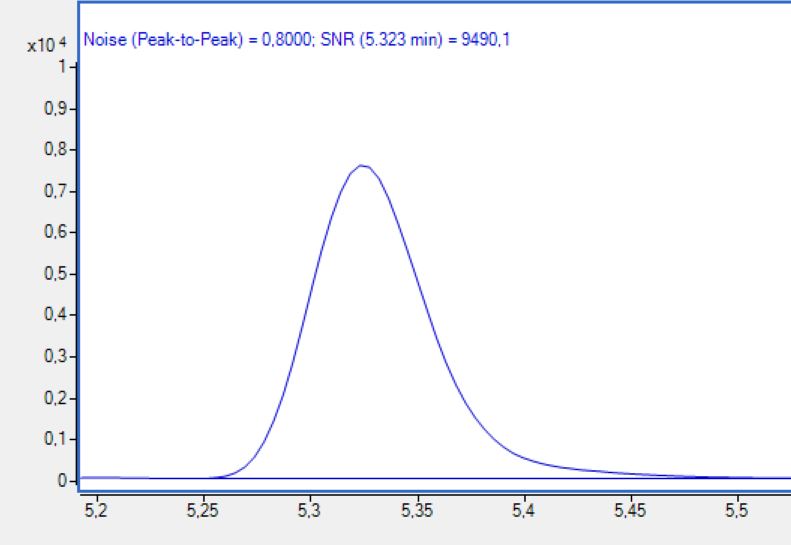 250 ng/ml kalibráló oldat 2 µl injektálása esetén
10
PFA mérési lehetőségek
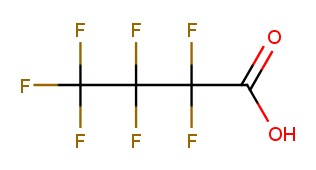 Mérési módszerek
ISO 21675:2019 (15/20 komponens)
EPA Method 537:2009 (11/20 komponens)
EPA Method 533:2019 (14/20 komponens)
Az EU dolgozik egy minden komponenst tartalmazó módszeren
Közös jellemző: SPE-t követő HPLC-MS/MS mérés
100 ng/l a határérték a 20 vegyület összegére => cél az 5 ng/l alsóméréshatár
n
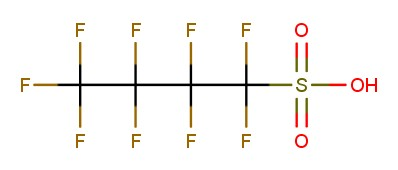 n
N=1-10
11
PFA komponensek mérése az ISO 21675:2019 szabvány alapján 1.
Mosás: 5 ml ammóniás metanol, 5 ml metanol
Kondicionálás, ekvilibrálás: 5 ml ecetsavas víz
Mosás: 5 ml desztillált víz, 5 ml ecetsavas víz3 perc szárítás
Elúció:  5 metanol, majd 5 ml ammóniás metanol, öblíteni a mintartót!
Minta felvitelepH =3,5
Strata-X-AW
Mátrix komponens 1
  Mátrix komponens 2
  Vizsgálandó komponens
Öblíteni kell a mintartót is!
12
PFA komponensek mérése az ISO 21675:2019 szabvány alapján 2.
Strata-X-AW
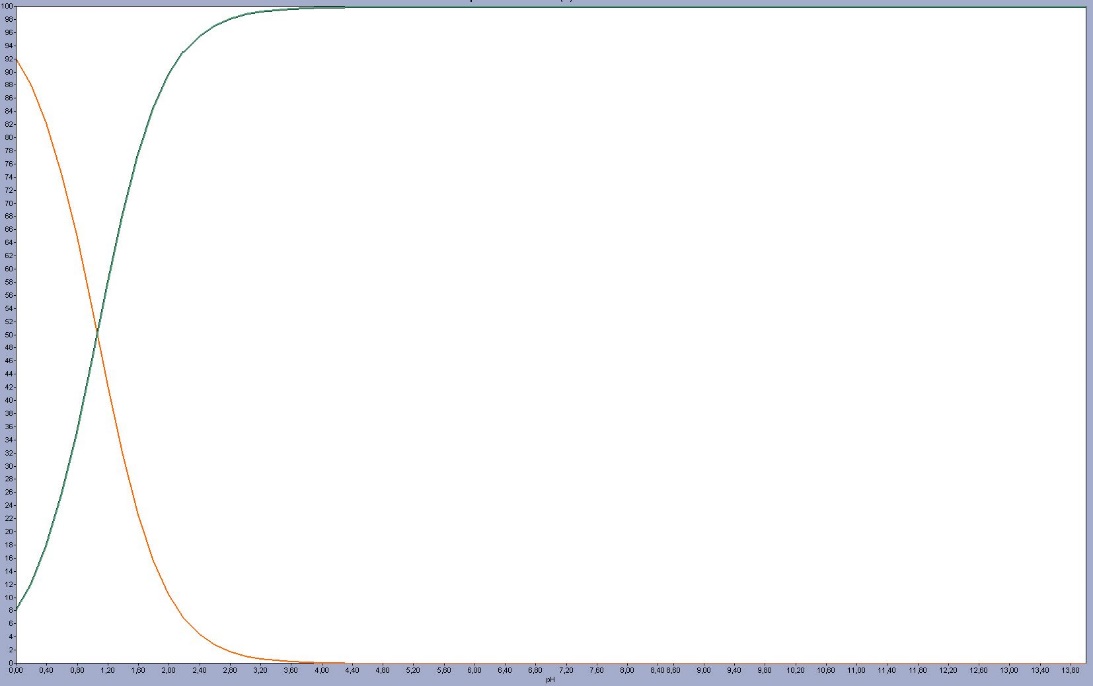 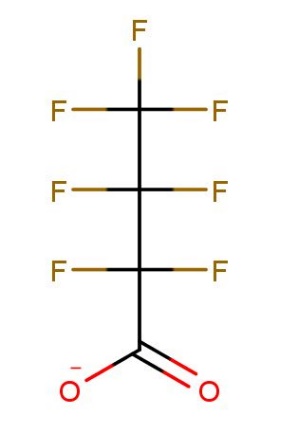 Visszatartáshoz „aktiválni” kell a csoportot, protonálni kell, pH 6-7 között már működik
Elúció esetén „deaktiválni” kell, ammóniás metanollal
Perfluor-butánsav a leggyengébb sav az összes vizsgálandó PFA vegyület közül
pKa:1,1
13
PFA komponensek mérése az ISO 21675:2019 szabvány alapján 3.
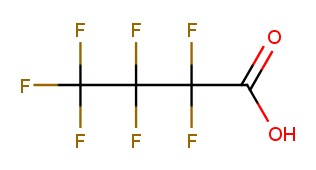 Fő átmenet karbonsavak esetén:
M-[H+] =>M-[H+]-CO2
N2 bepárlás
n
HPLC-MS/MS
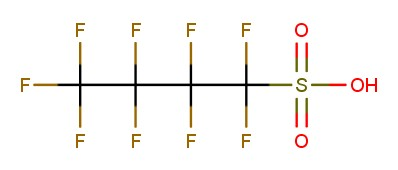 Fő átmenet szulfonsavak esetén:
M-[H+] =>80
10 ml eluátum bepárlása  1 ml-re
N=1-10
n
14
PFA mérés kihívásai
Eszközök anyagok PFA szennyezései
Szokásos szerves analitikában megszokott üvegeszközök „száműzése”, kitapadás miatt, helyette a műanyagok közül a polipropilén használata javasolható
Akár az egyszerű hétköznapi tárgyak vízlepergető anyagai (esőkabát, gumicsizma, füzetek, post-it, stb.) problémát okozhatnak
Mérőrendszer is tartalmazhat
Vakok készítése!!!
SPE vak, felhasznált oldószerek, vegyszerekből vakok készítése, rendszer vakok folyamatos futtatása, utaztatott minták használata, stb.
15
Biszfenol A mérési lehetőségek
MSZ ISO 18857-2:2012 – GC-MS módszer, SPE után MSTFA-val való származékképzés
MSZ 1484-9:2009, nem határozza meg a konkrét fenol listát, meghatározás metil-éter vagy fenol-acetát formában lehetséges 
Származékképzés danzil-kloriddal, ha nem elég az érzékenység, vizsgálat LC-MS/MS-el
A relatíve „magas” alsóméréshatár (2,5 µg/l) lehetővé tette egy saját, SPE-t követő származékképzés nélküli előkészítést/mérést
Vak értékek is tudnak problémát okozni
16
Biszfenol A mérése egyedi módszer alapján 1.
Mosás: 5 ml metanol
Kondicionálás, ekvilibrálás: 10 ml desztillált víz
Minta felvitelepH =3,5
Mosás: 15 ml desztillált víz10 perc szárítás
Elúció:  2*2,5 ml metanol
OASIS HLB
Mátrix komponens 1
  Mátrix komponens 2
  Vizsgálandó komponens
17
Biszfenol A mérése egyedi módszer alapján 2.
N2 bepárlás
Fő átmenet:
227=>212
HPLC-MS/MS
10 ml eluátum bepárlása  1 ml-re
18
Összefoglalás 1.
Az SPE nem gyorsvonat,
A kondicionálás után a töltet a legtöbb esetben nem száradhat ki
Mintafelvitel olyan gyorsasággal, hogy látni kell a cseppeket (kb. 10 ml/perc)
Leoldás 2 lépcsőben, közötte hagyni szikkadni a tölteten az oldószert
Mikrocisztin LR meghatározása ivóvízből 
Mérése az ISO 20179:2005  szabvány alapján
Szilárd fázisú extrakciót (C18) követő folyadékkromatográfiás elválasztás
SPE esetén nem szabad kiszáradni, vagy újra kell kezdeni a kondicionálást 
Detektálás diódasoros detektorral vagy tömegspektrométerrel
A „híg” hiteles anyagminta probléma orvosolható tömegspektrométerrel, továbbá a szelektivitás is növelhető
19
Összefoglalás 2.
PFA vegyületek meghatározása ivóvízből
Több szabvány, ideális nincs az EU dolgozik egy egységes szabvány kidolgozásán
ISO 21675:2019 szabvány 15 komponensre ki van dolgozva a 20-ból, a maradékra validálni kell
A mintaelőkészítéshez elengedhetetlen az SPE (Strata-X-AW), továbbá a méréshez egy HPLC-MS/MS
A laborban és a mintavételnél bárhonnét „jöhetnek” ezek a komponensek, vakok készítése elengedhetetlen
Üveg helyett polipropilén eszközök
Biszfenol A mérése
Olyan, mint egy jó orvosi ló, sokféleképpen meghatározható
Származékképzés nélkül egyedi módszerrel szilárd fázisú extrakciót (Oasis HLB) követően mérhető LC/MS-MS-el
Vak értékekre itt is figyelni kell
20
Köszönöm a figyelmet!
21